Fairlawn Elementary
Magnet School
K-5
Fort Pierce, Florida
1949-2018
We are FAIRLAWN for a reason.
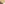 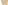 One School
One Goal
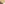 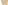 Standards Based Instruction
After the unpacking…….
A time for  (a schedule) change…
Collaborative Planning……
Backward design……
Reflection…..
STUDENTS
Know where they are..
Meet them there…
Move forward with precision focus…
Celebrate success!
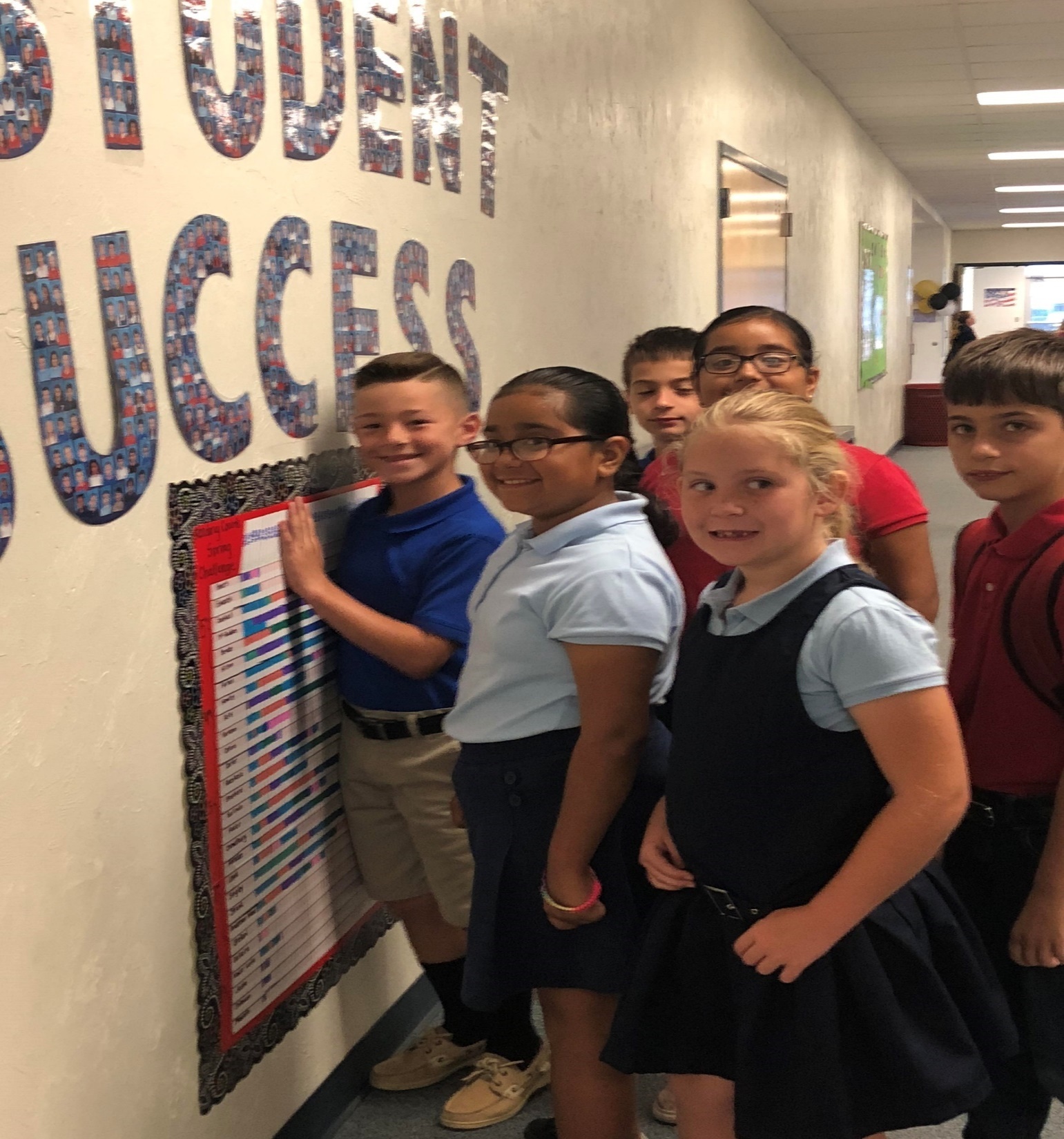 Know Your Students (and their families!)
A child can’t learn if they are hungry, tired, afraid, etc….
We help families link to community services in times of need.  
The Fairlawn Family supports one another and our community.
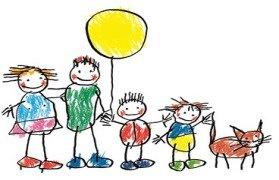 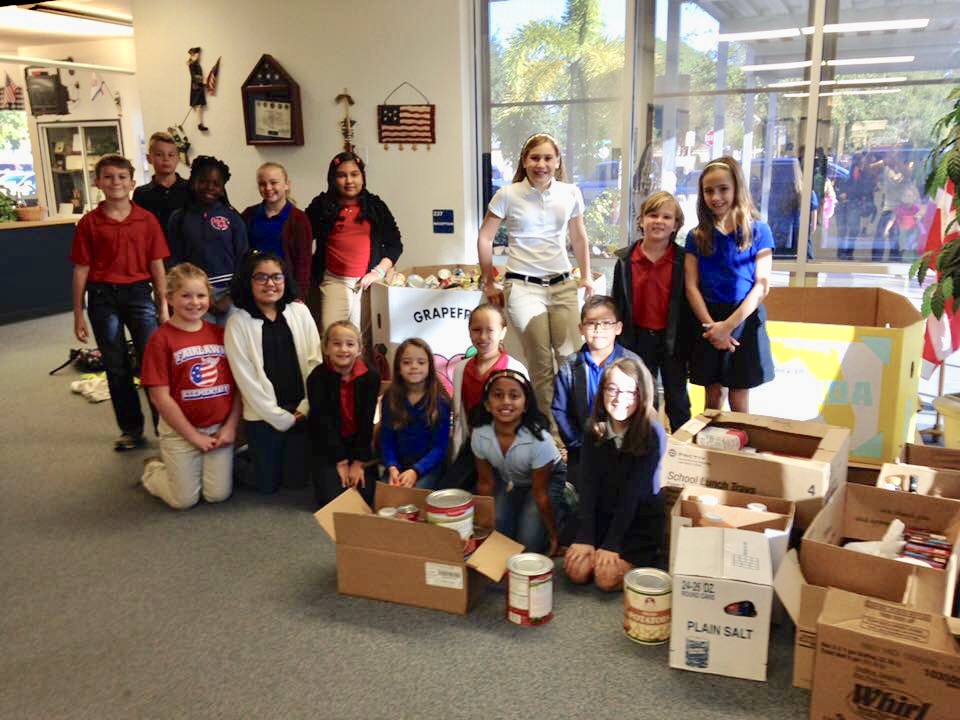 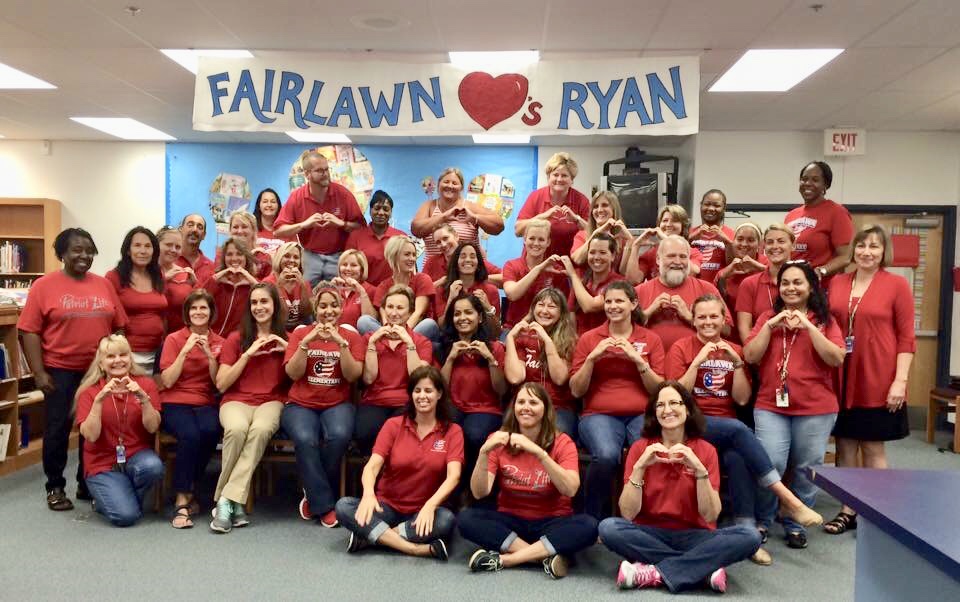 The Fairlawn Family supporting students, families, and our community
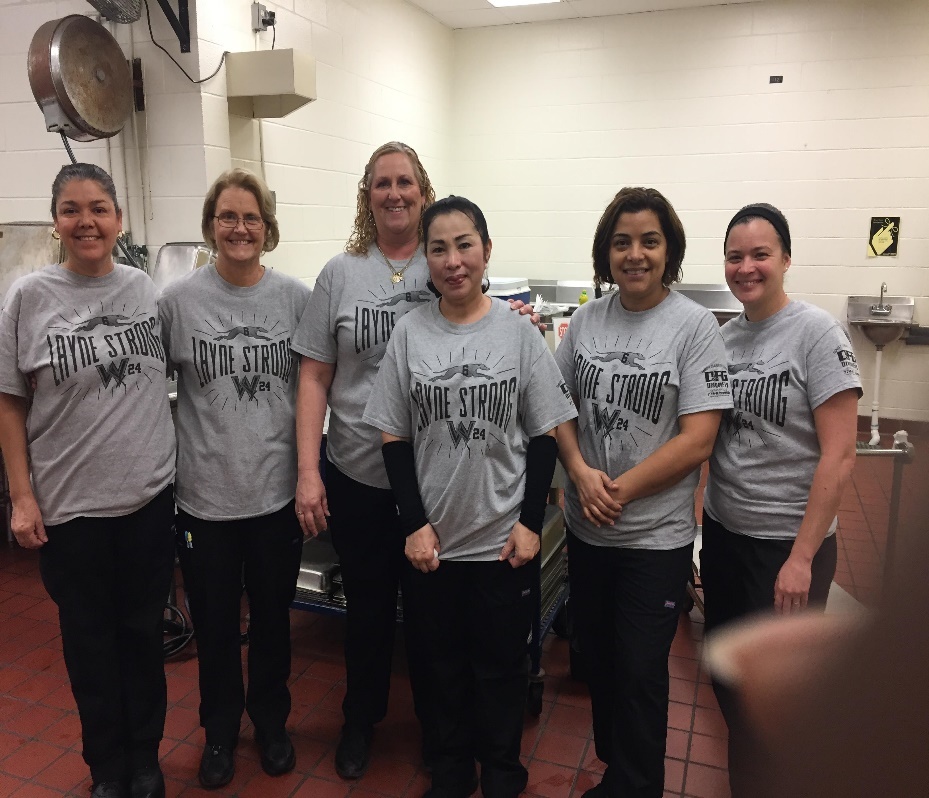 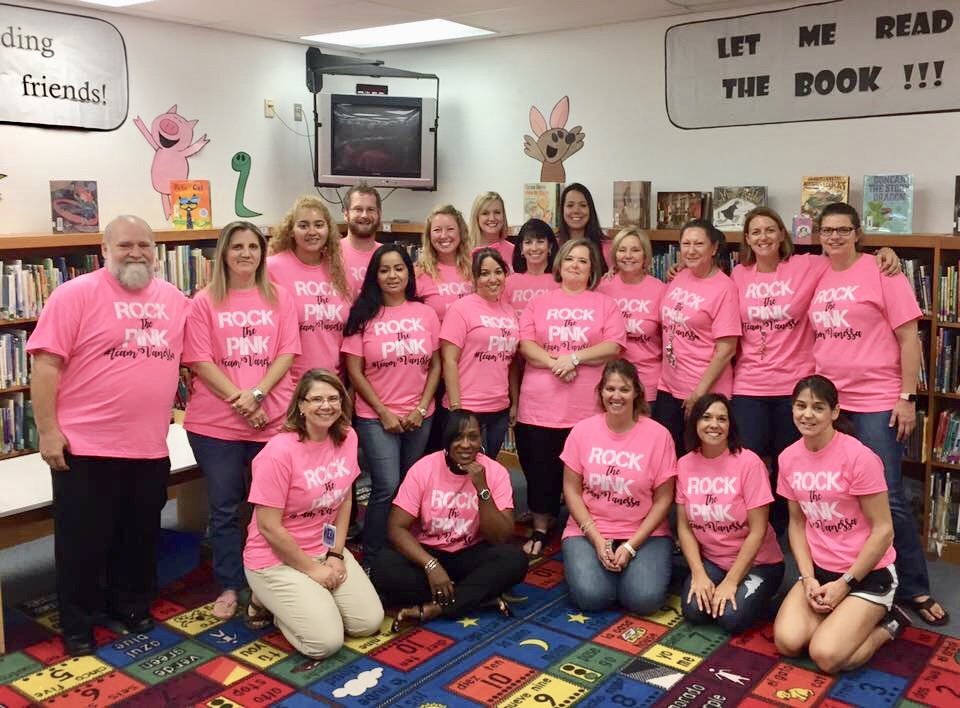 Relationships First!
But Data Drives Instruction……
The Master Schedule
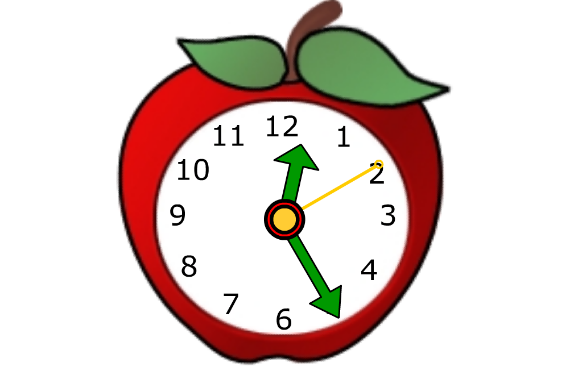 !
How do we fit it all in?
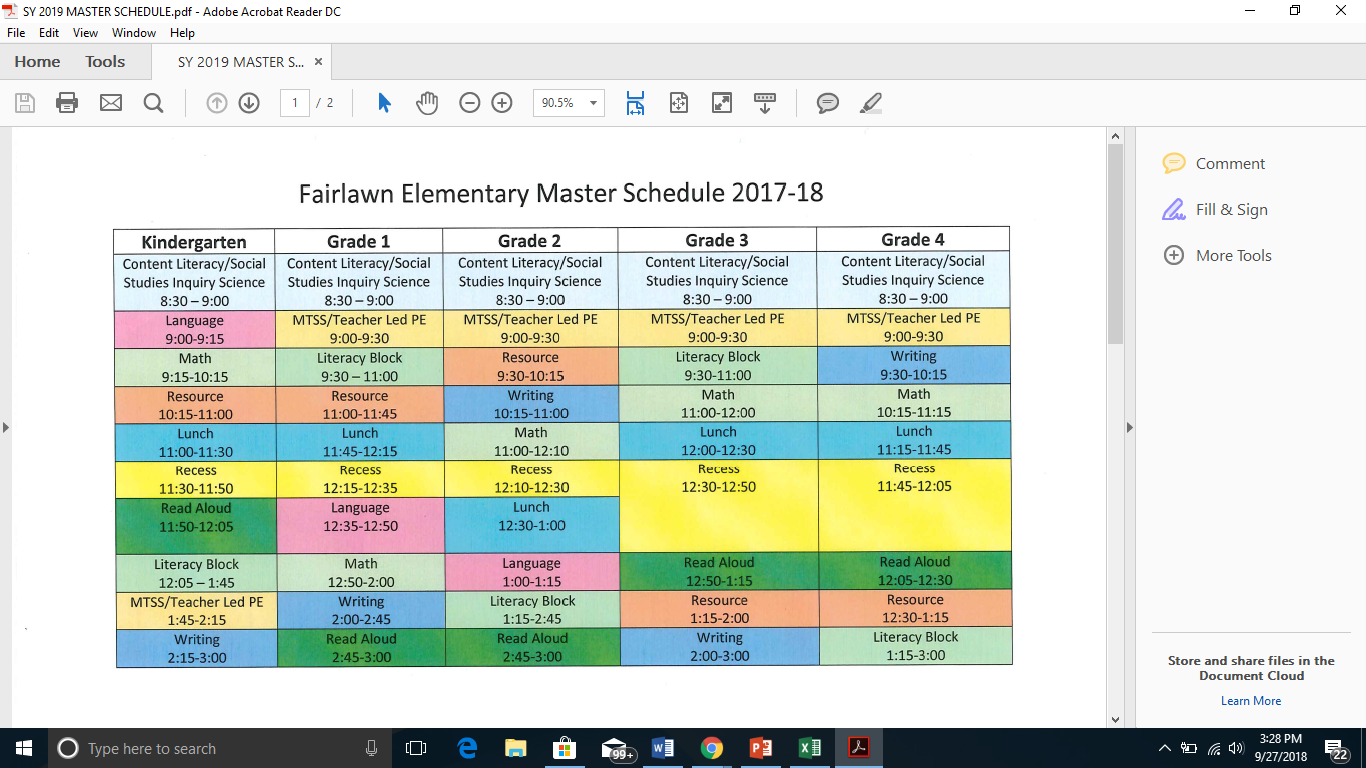 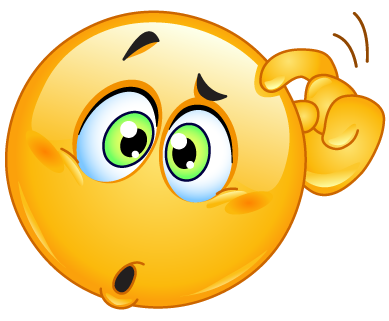 [Speaker Notes: Master Schedule]
Teacher Preparation Time
7:45-8:30 a.m.
Tutoring
Parent Conferences
Students arrival begins at 8:00 a.m.  
Morning activities have reduced tardies
It’s all in the (COLLABORATIVE)Planning!
Block Scheduled Resource Times
Grade groups collaborate daily 
 lesson design
assessments
remediation needs
data chats
All available staff provide support/enrichment during MTSS
Morning Time is enrichment time!***
Mentor/Mentee relationships help everyone grow***
ALL HANDS ON DECK!To Move Students Forward
No Kiddos Left Behind –
Student/Staff 
Mentorship
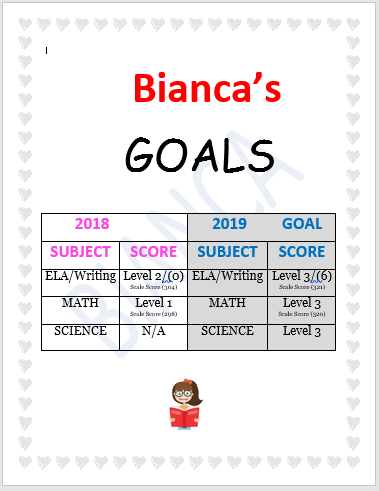 Mentor Monitoring Tools
So We Are 
 On the 
SAME PAGE
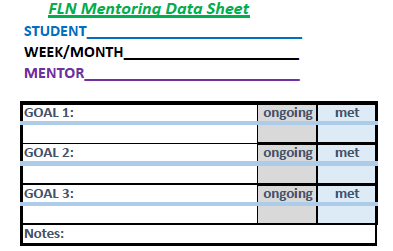 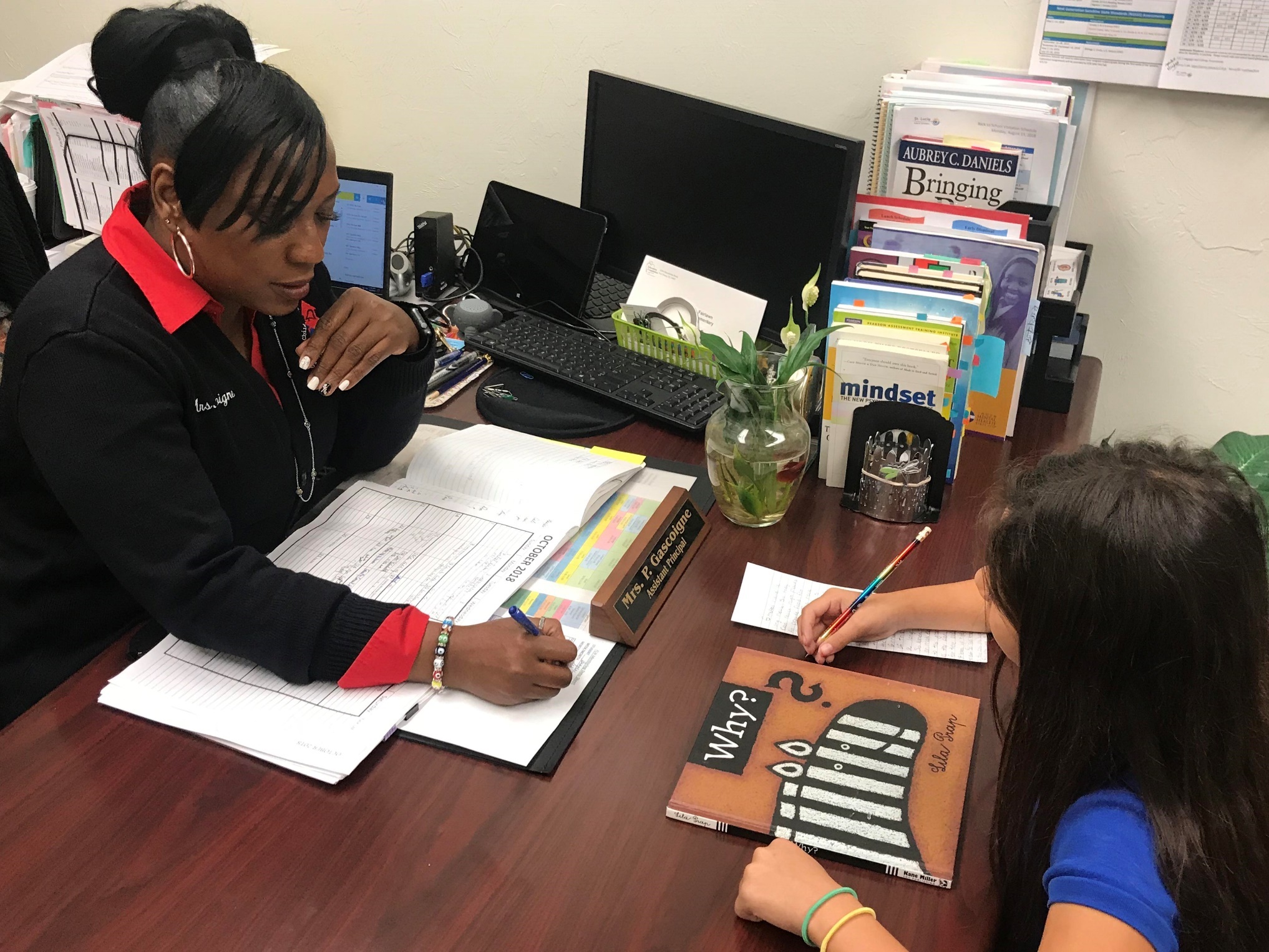 Picture with Bianca
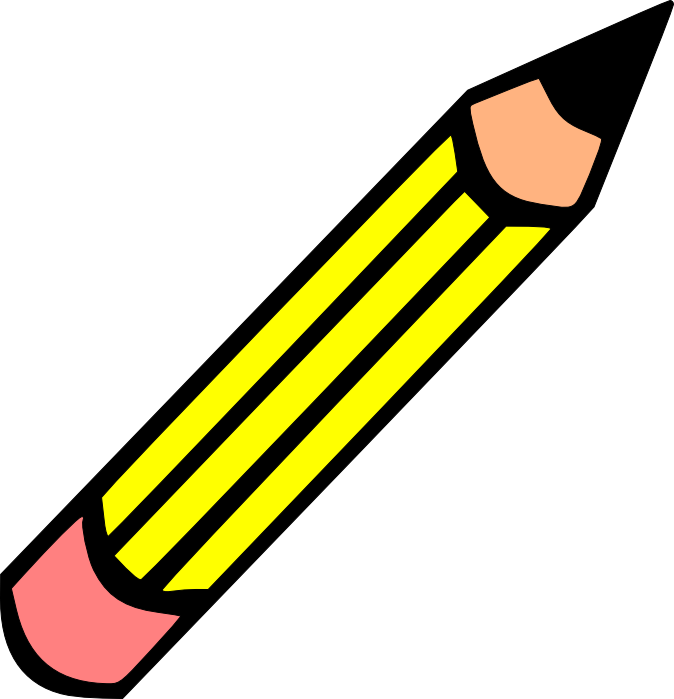 Before and After School Tutoring by classroom teachers
FOR COMP TIME!!!
Precision Focus+Small Group Instruction_____________Learning Gains
Offered to teachers in grades 3-5
Planning for 2019!
Subs paid for out of Title 1 funds
Third Grade Rises to the Morning Reading Challenges!
Students set reading goals
Read from rotating lexiled book bins independently, with a buddy or with a peer mentor
Take Scholastic Reading Counts Quiz
Celebrate Success
The More You Read, The Better YouRead!
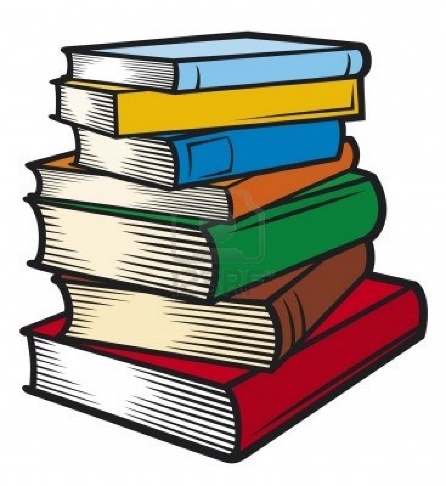 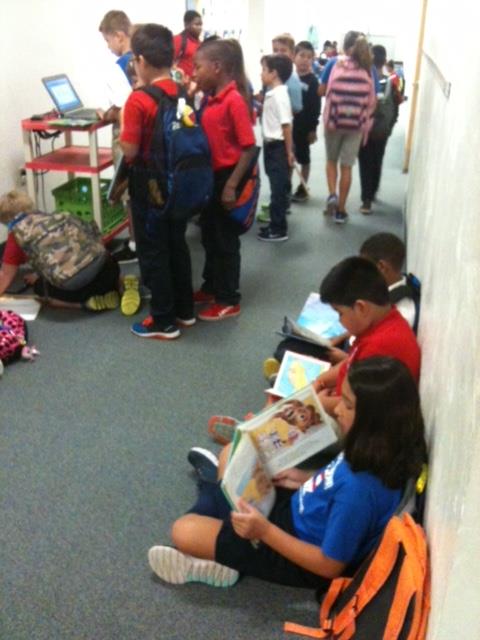 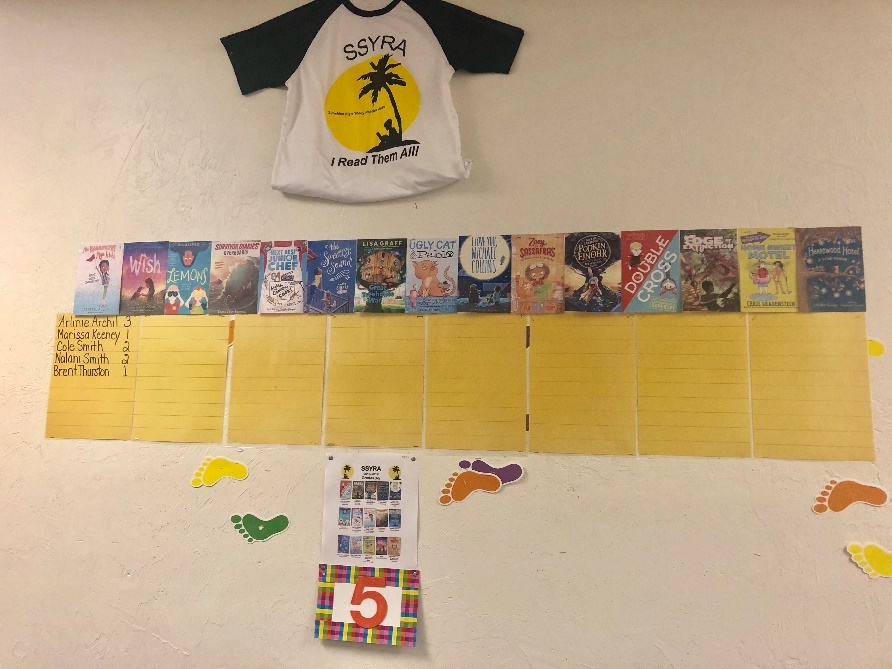 3rd Grade Rocks Reading!
With adult guidance and motivation, students read millions of words during otherwise ‘wasted’ time
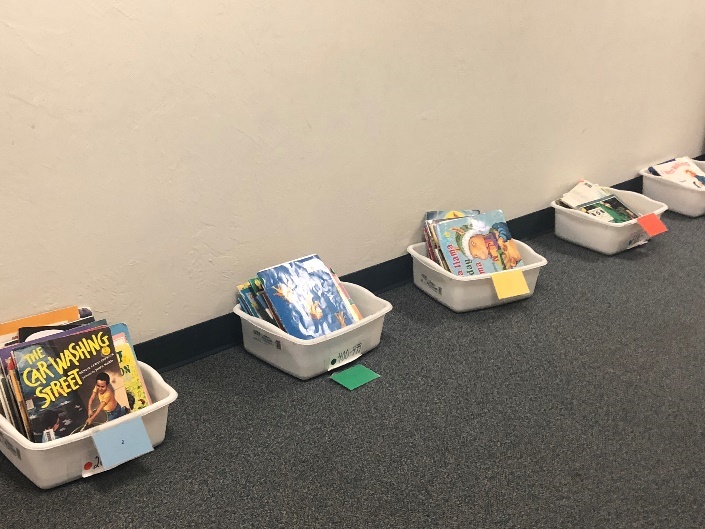 Make it Fun!
-Short term goals and challenges
-Instant recognition
-Abundance of appropriate reading selections*
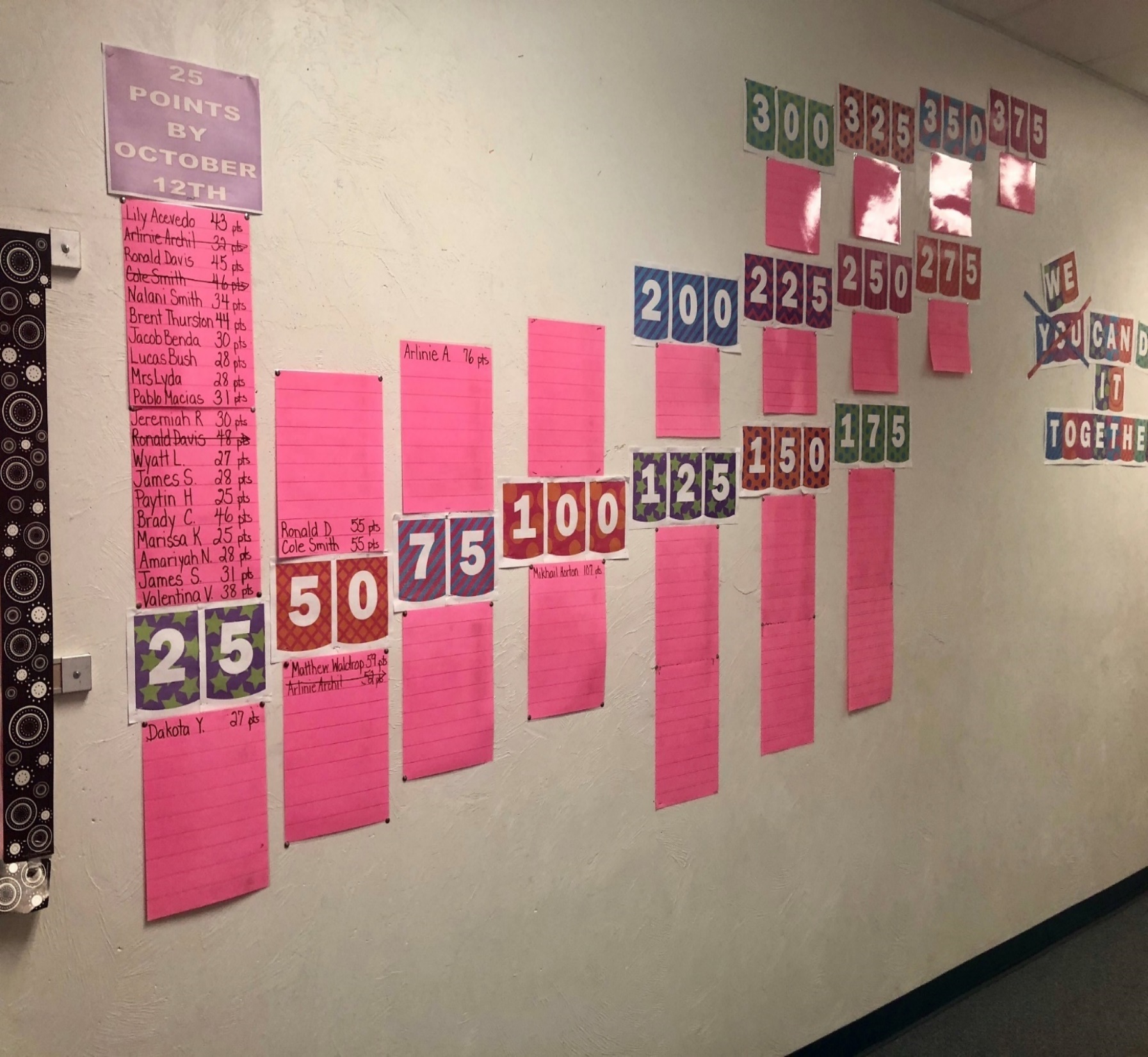 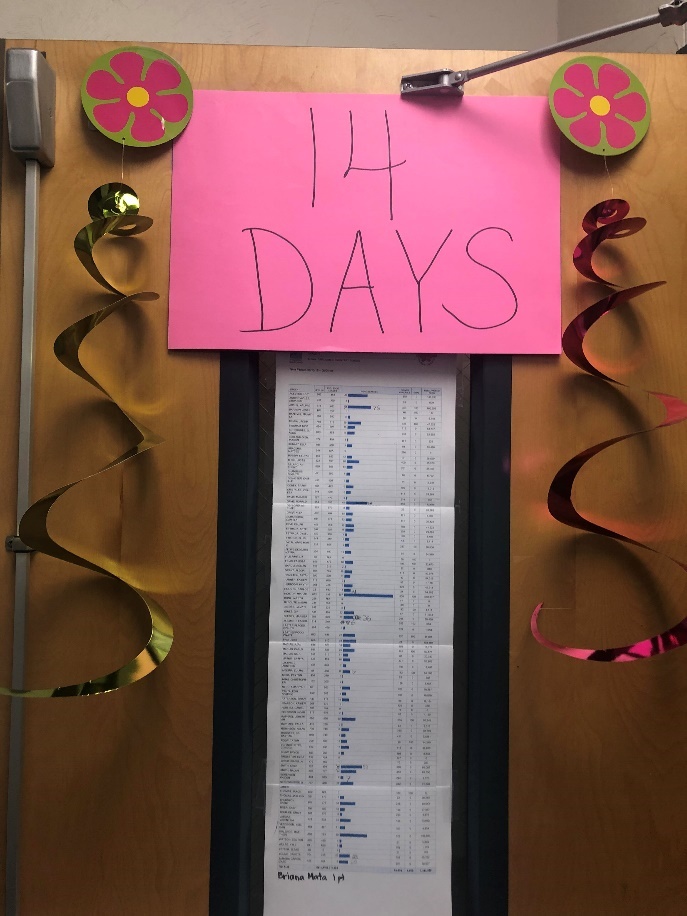 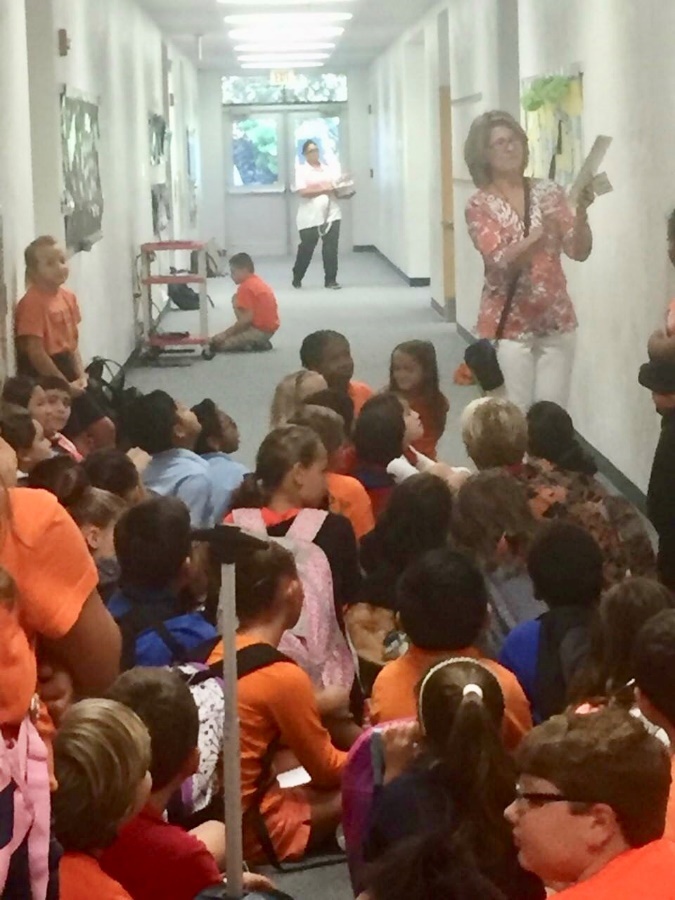 This is how
 we 
do 
it!!!
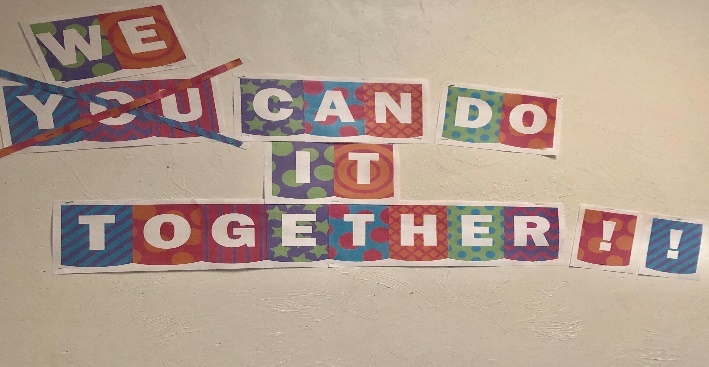 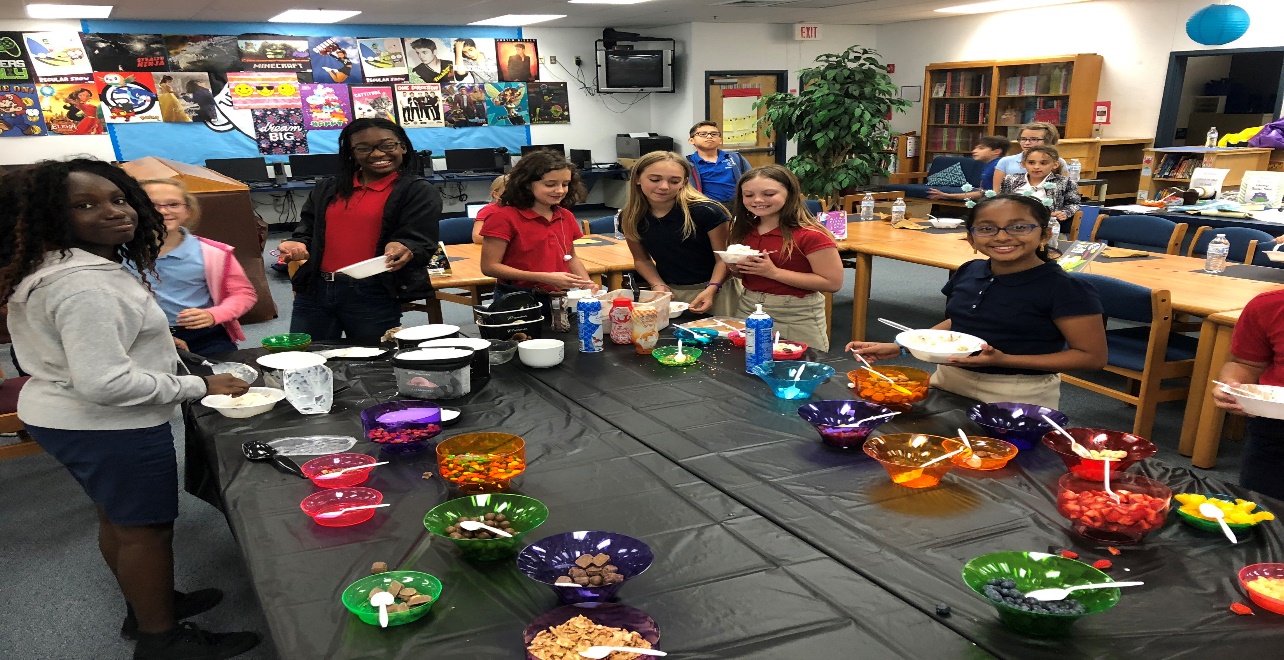 Building Family Literacy
3 One School, One Book
1 Empower Families
2 Summer Library Hours
If you open it, many will come!
Opening the media center one to two morning a week during the summer brought students and families in to read, relax and have fun!
Share the tools for success!
Your entire school family reads the same book,
 at the same time.!

Student
Teachers
Custodians
Office Staff
Bus Drivers
Everyone!
.
Establish a lending library of early childhood literacy materials to help families bridge the home-to-school gap.
Open the media to make access available and to teach families how to interact with the resources.
Collaborate with classroom teacher.  
 Supplies that are not checked out will be utilized by 4th and 5th grade students to peer tutor K-2 students in the 30 minute morning hallway time.
Empower Families of Young Readers!
[Speaker Notes: including phonics readers, literacy games, sight word practice supplies, character plushes with coordinating storybooks, and high quality read aloud selections]
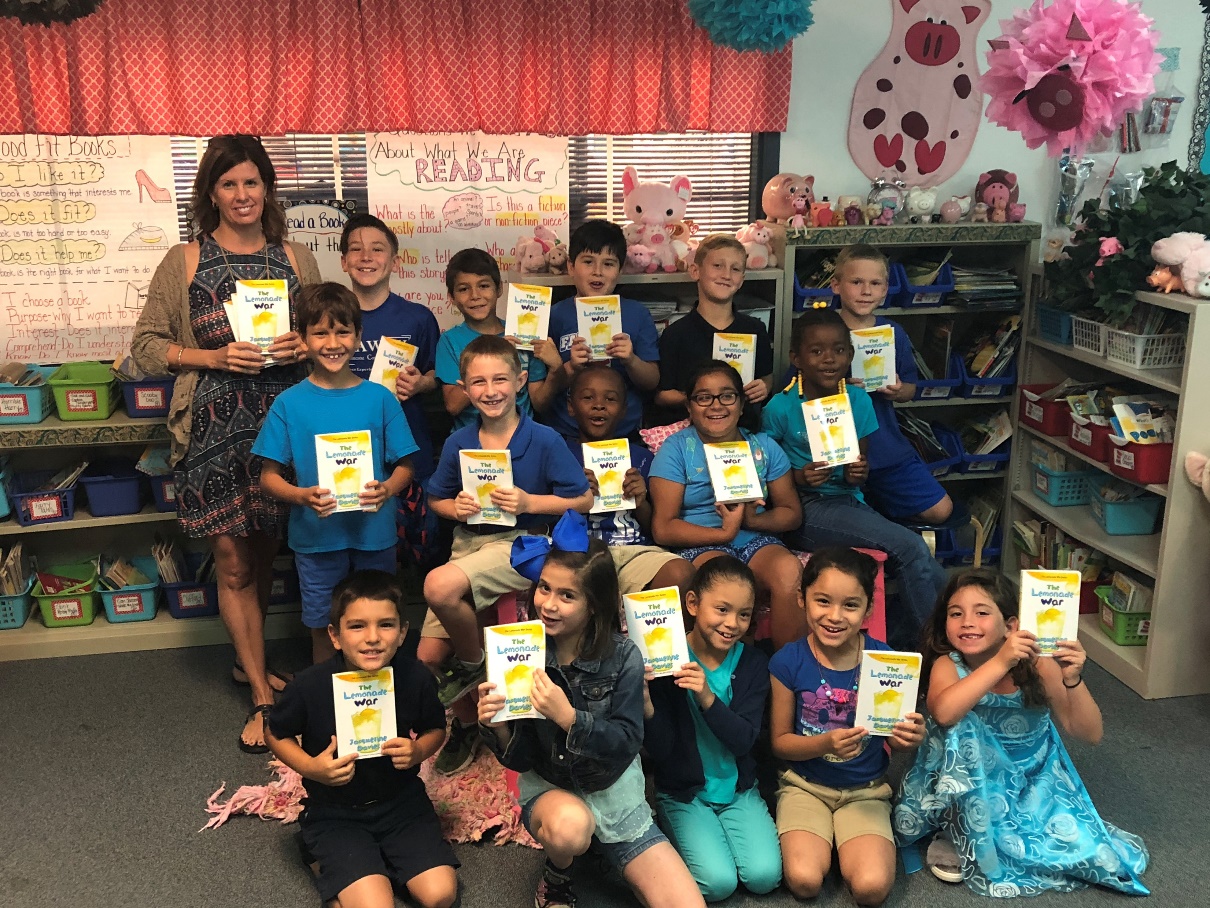 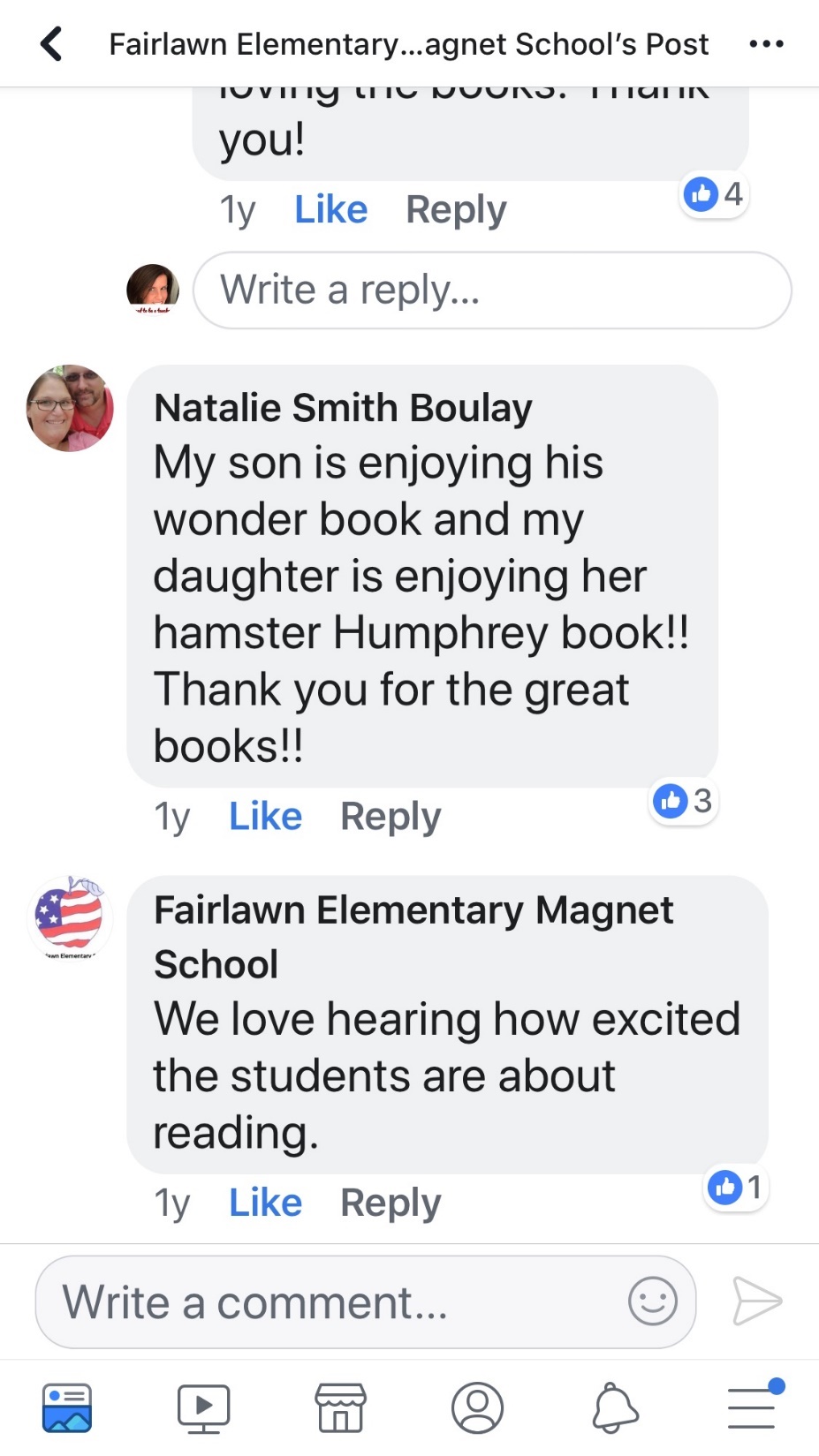 Keep ‘Em Reading TOGETHER
All Summer Long!
Open Library Hours Weekly!
Fairlawn tried it…..and LOVED it!
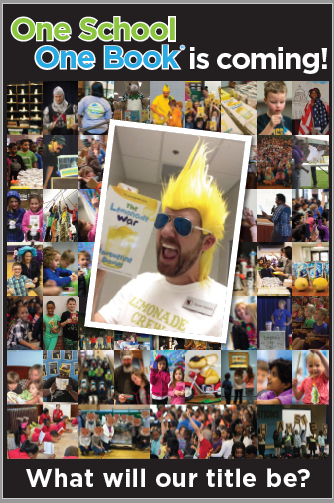 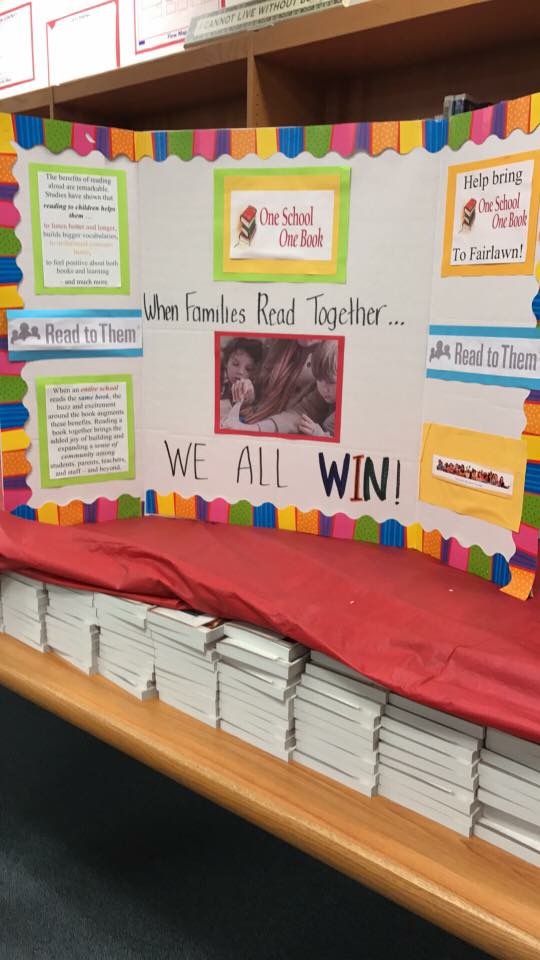 Indian in the Cupboard
Sneek Peeks build interest!
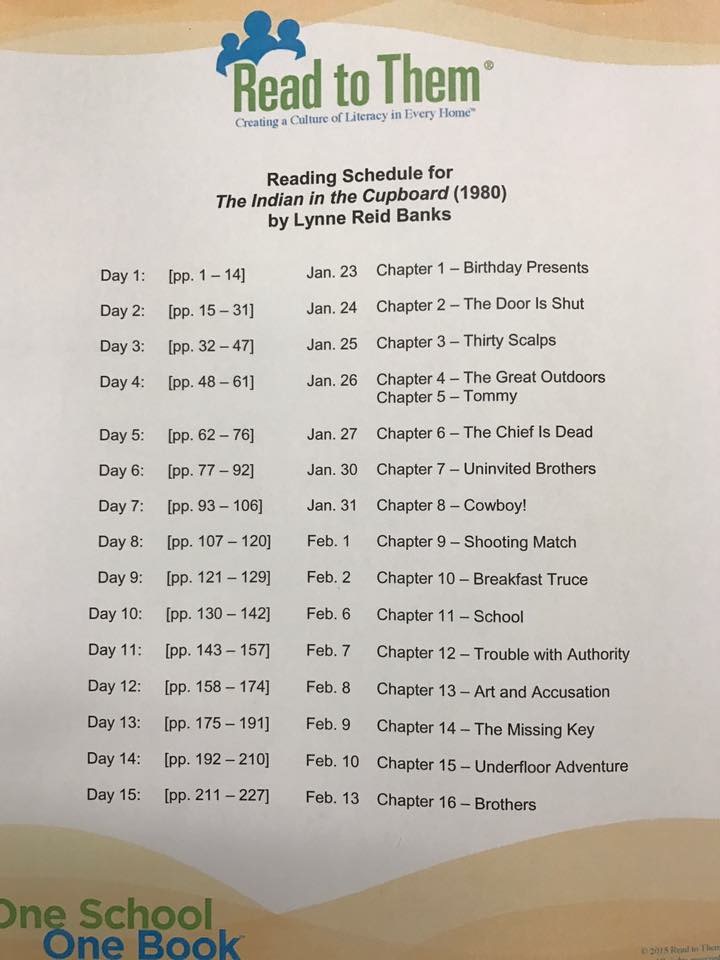 What it looks like!
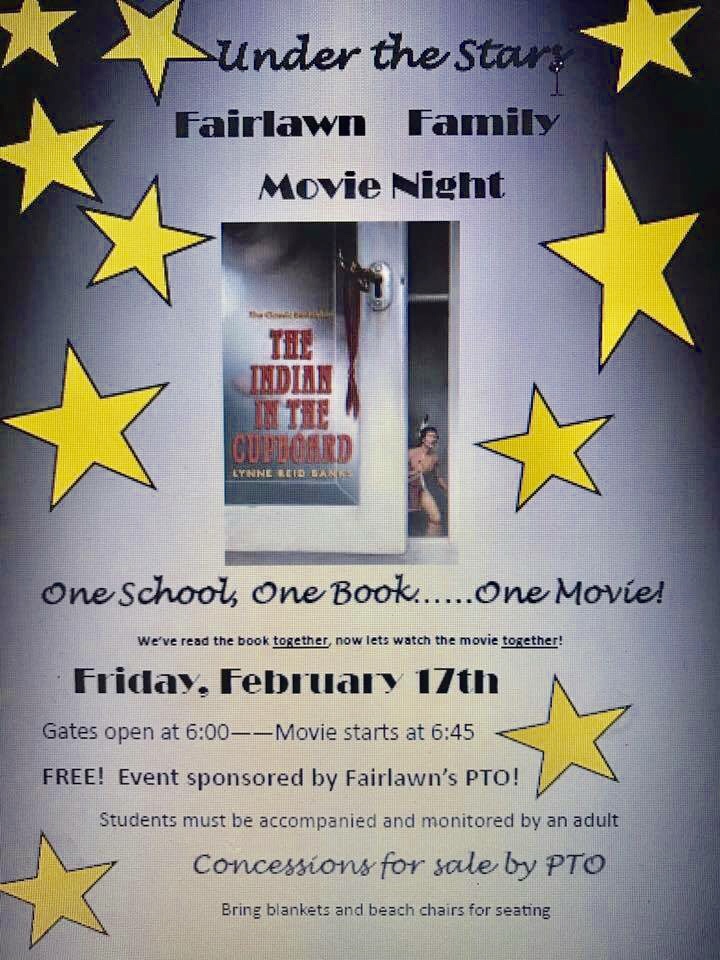 Celebrate the
Process!
[Speaker Notes: What we learned………]
[Speaker Notes: https://youtu.be/BdveQ1kjlwY]